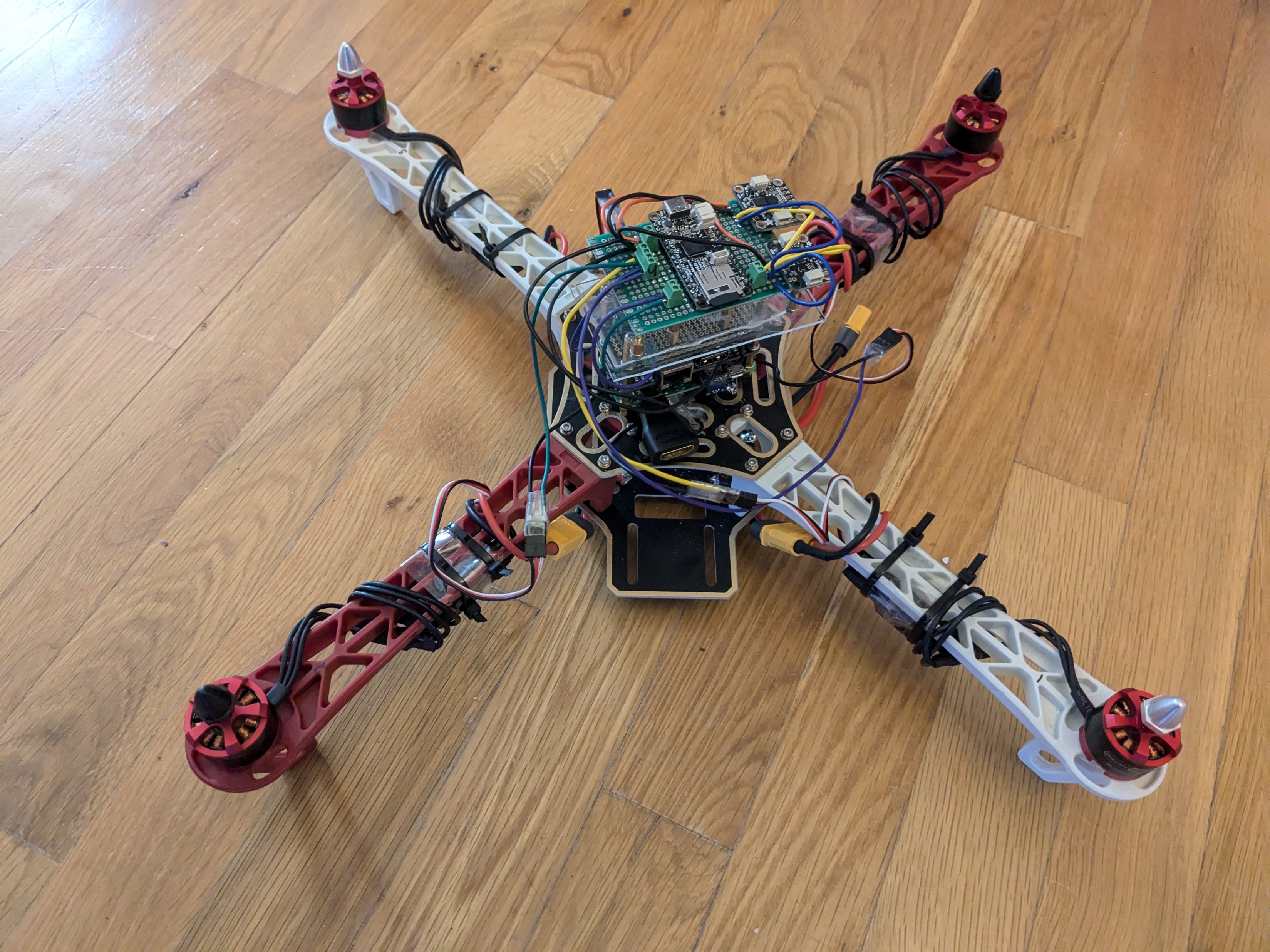 Quadcopter Project
Author: Zander Haws
Summary
Quadcopter Model
State-Space Equations
Electrical Architecture
Sensor Data Integration
PID Algorithms
Code Structure
GUI
Future Plans
2
Quadcopter Model (1/5)
Coordinate Systems
Global Coordinate System
Axes:
X-axis (East)
Y-axis (North)
Z-axis (Up)
Origin:
Quadcopter position at start-up.

Body Coordinate System
Axes: 
X-axis: Out quadcopter arm 2
Y-axis: Out quadcopter arm 3
Z-axis: Cross product of x and y axis (pointed up)
Origin:
Center of Gravity of Quadcopter
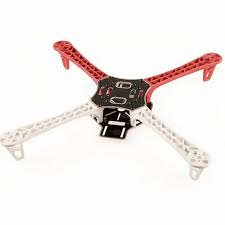 Up (z)
Body Coordinate
 Frame
North (y)
East (x)
Inertial Coordinate Frame
3
3
Quadcopter Model (2/5)
Inertial Coordinate System
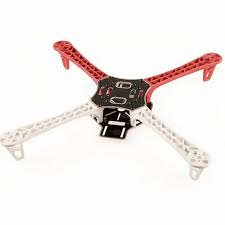 Up (z)
6DOF Model
North (y)
East (x)
Inertial Coordinate Frame
4
Quadcopter Model (3/5)
Body Coordinate System
5
Quadcopter Model (4/5)
Body/Inertial Frame Transformation Equations
Position, Velocity and Acceleration Conversion Equations
Euler Rates/Accelerations to Angular Rates/Accelerations Conversion
6
Quadcopter Model (5/5)
Rigid Body Dynamics in Body Frame
Force Summation
Torque Summation
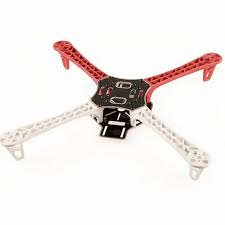 7
[Speaker Notes: C is force to moment scaling factor]
State-space Equations (1/3)
Quadcopter System Control Inputs
[Speaker Notes: C is force to moment scaling factor]
State-Space Equations (2/3)
System Dynamics from Control Inputs
9
Electrical Architecture
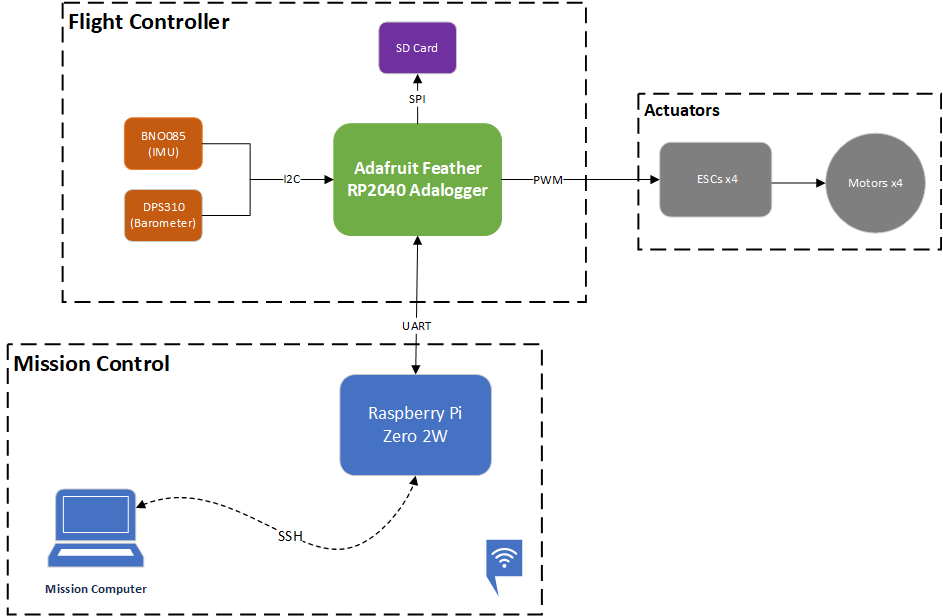 10
Sensor Data Integration (1/3)
Dynamical Data from Sensors
Currently not yet fully integrated
11
Sensor Data Integration (2/3)
Accelerometer and Gyroscope
12
Kalman Filter (3/3)
Magnetometer
1. Kalman Filter
13
PID Algorithms (1/4)
Inertial Acceleration Control
PID Thrust
U1
PID Orientation
U2, U3, U4
14
PID Algorithms (1/4)
PID Thrust
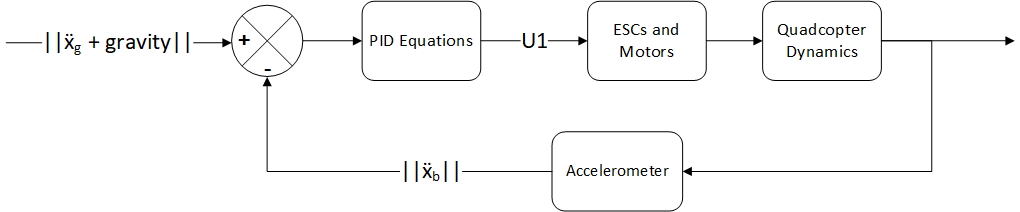 15
PID Algorithms (2/4)
PID Orientation (1/3)
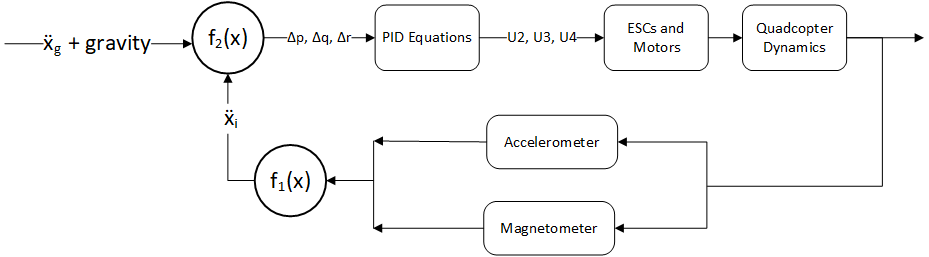 16
PID Algorithms (3/4)
PID Orientation (2/3)
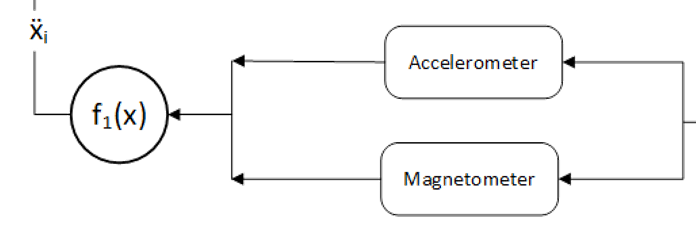 17
PID Algorithms (4/4)
PID Orientation (3/3)
Inertial Vector Field
z
y
x
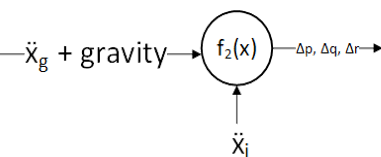 18
Code Structure
HPQC_GUI: Python GUI which opens a web browser interface with RPI Zero, allowing UART access from ground computer.

HPQC_control: Setup of Quadcopter class and all the corresponding control functions.

HPQC_Setup: Declaration of all the global variables and the functions needed during Power-on (e.g. I2C communications).

HPQC_Driver: Script that runs while the flight controller is on.
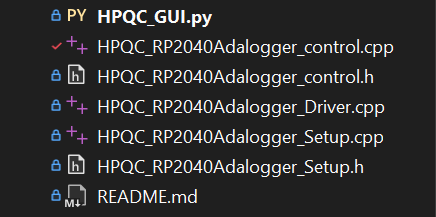 19
GUI
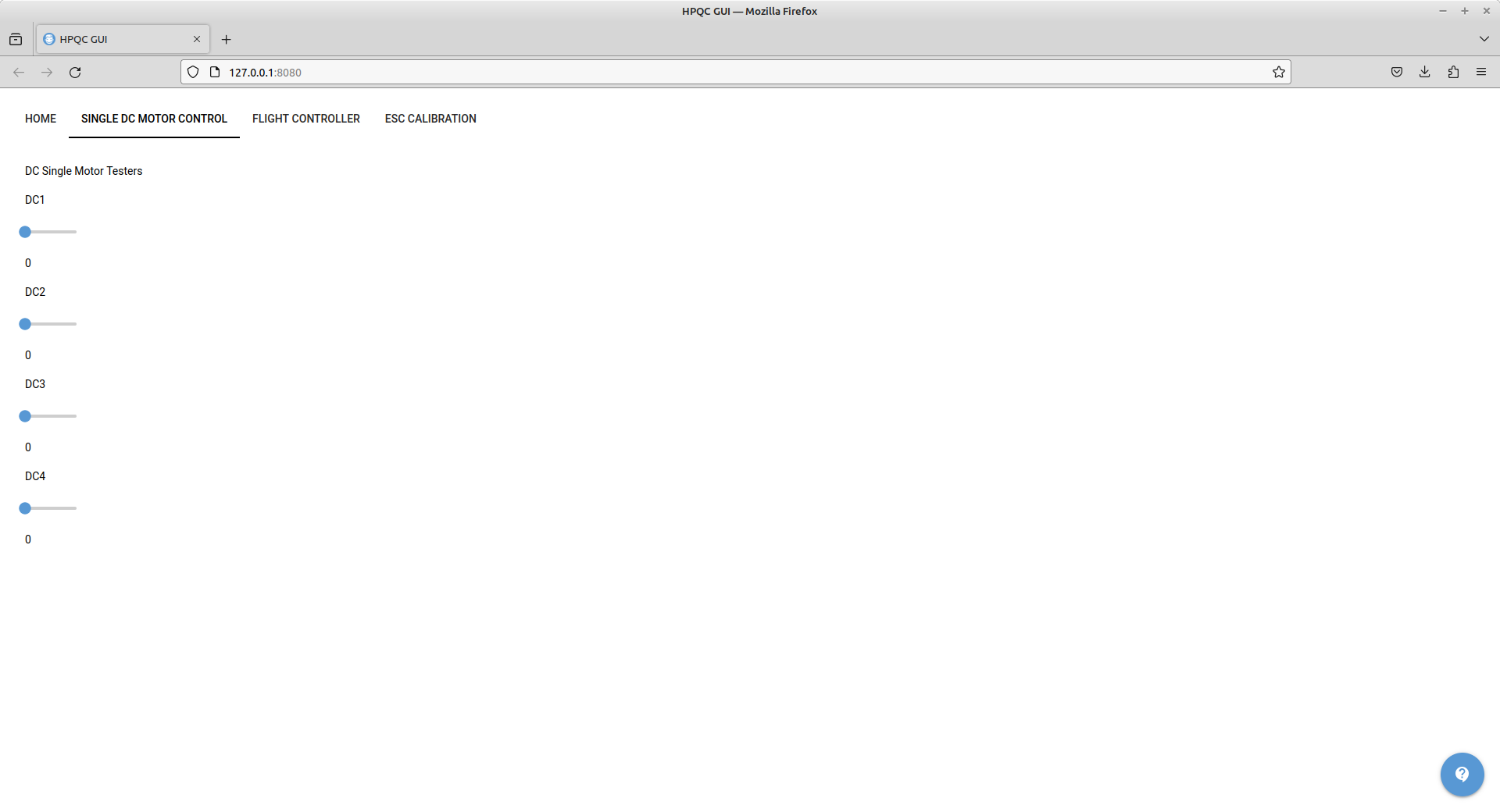 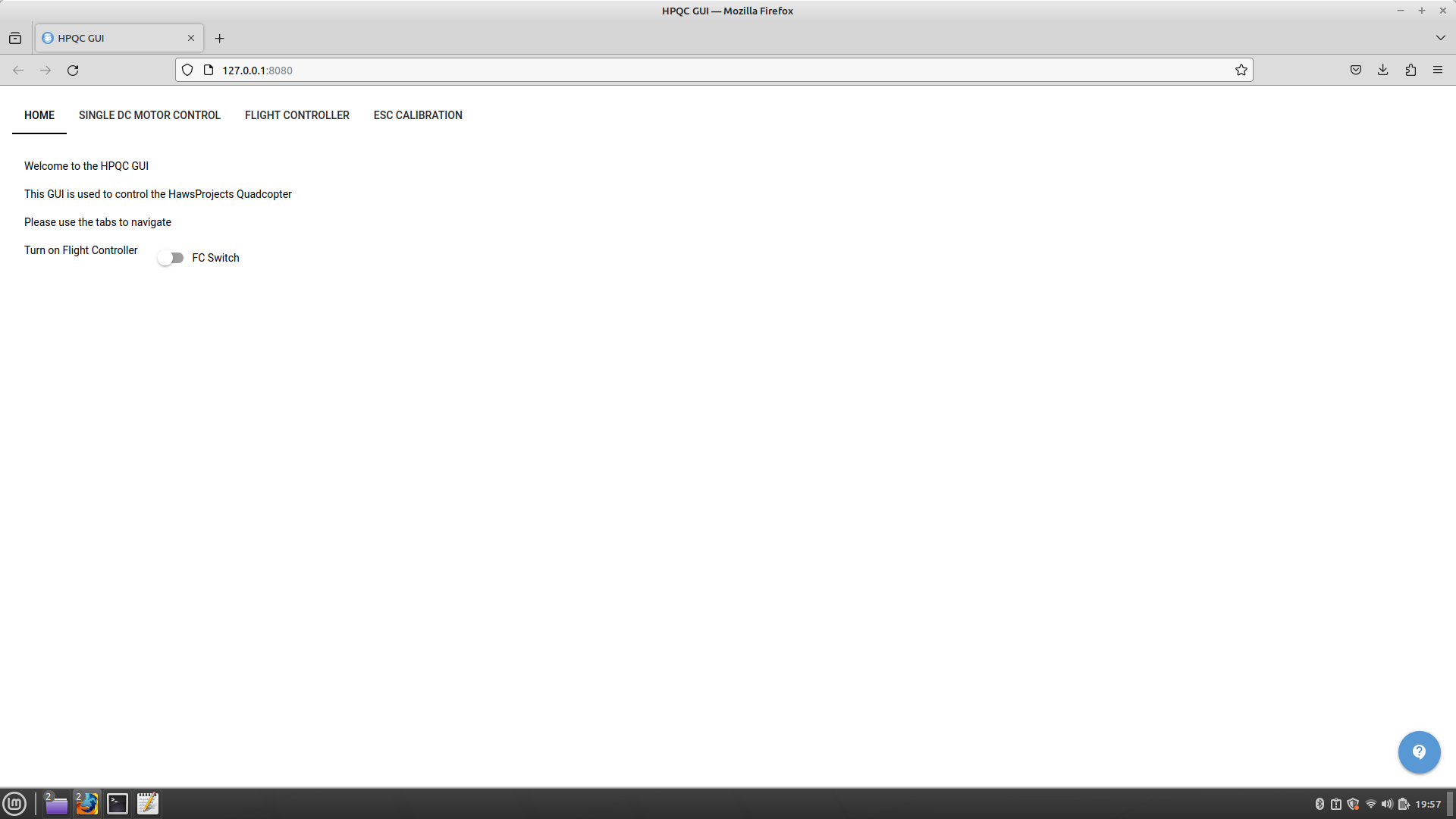 Tab 1
Tab 2
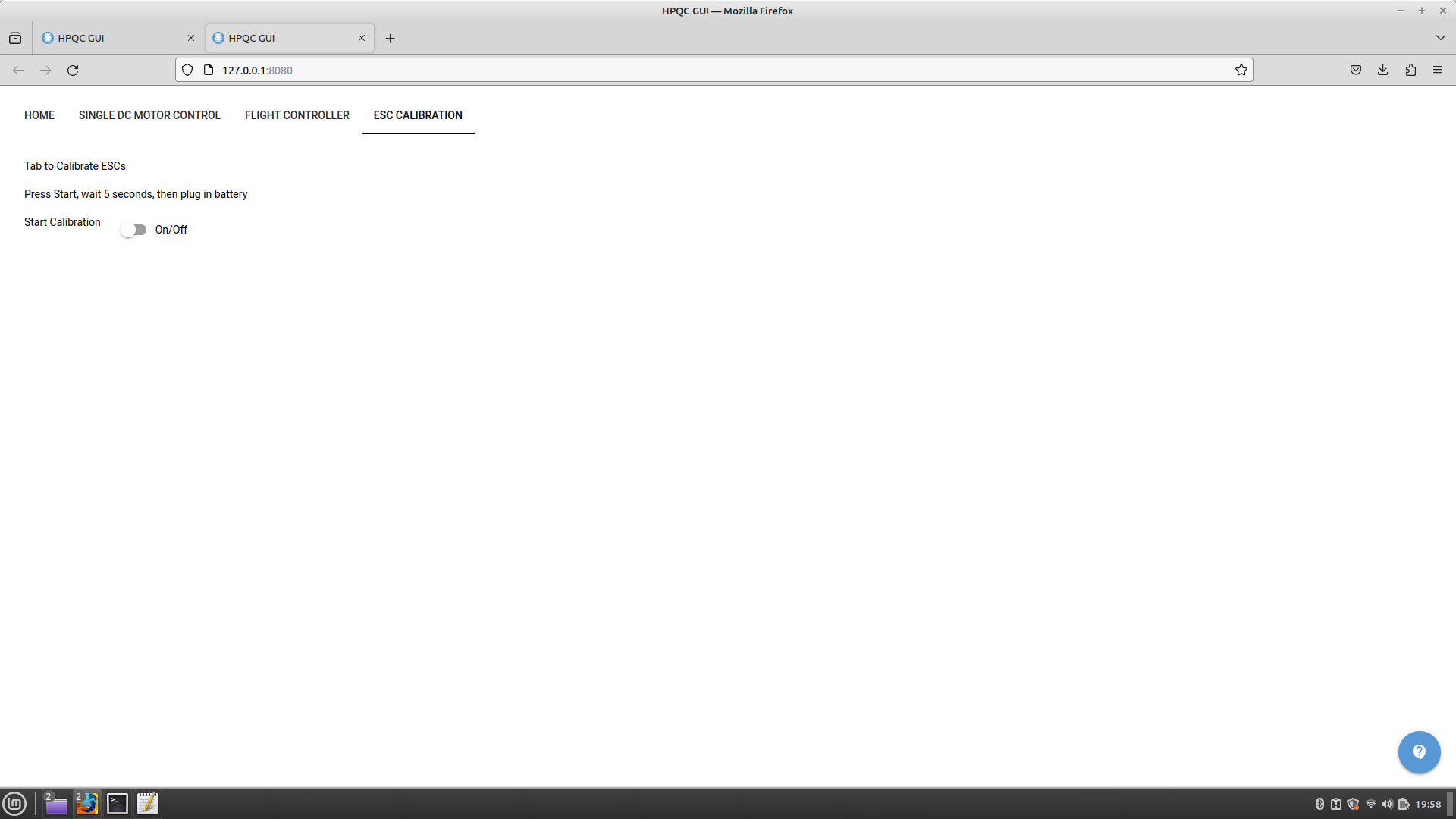 Tab 3
Tab 4
20
Future Plans
Near Future
Add velocity and position control modes
Integrate LiDAR sensor
Integrate GPS
Switch to extended Kalman filters
Expand GUI to have current data readings and different quadcopter modes

Far Future
Integrate a camera onto system, begin exploring computer vision
Explore autonomous route planning and decision making
21
Thanks!
22